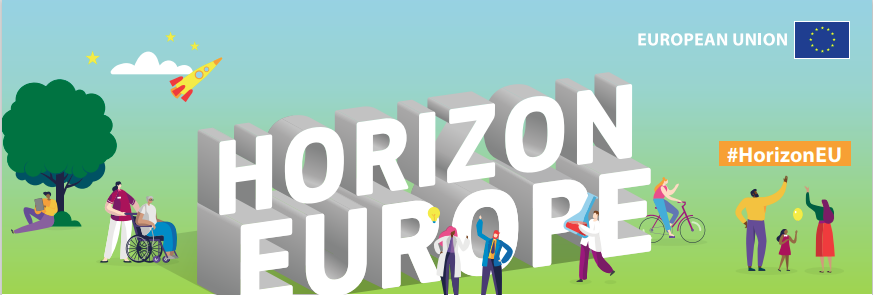 “Horizon Europe” Georgia
Climate, Energy and Mobility
Cluster 5 - Info Day

Zurab Bregvadze

http://horizoneurope.org.ge/ka
z.bregvadze@rustaveli.org.ge

Tbilisi, December 2, 2022
1
Glossary
Horizon Europe						3
Work program 2023-24, Cluster 5, expected impact	4
Expected impacts (1-32) of clusters (1-6)			5
Co-funded and co-programmed European Partnerships	6
Cluster 5 – budget overview				7
Cluster 5 – destinations overview				8
Cluster 5 – destinations 1-6				9-51
 

Links to useful resources
Cluster 5 Work Program 2023-24
Apply for funding - Funding & tenders (europa.eu)
“Horizon Europe” Georgia
Horizon Europe - Cluster 5 calls 2023 - VIRTUAL Brokerage Event
Horizon Europe info days
2
Horizon Europe
Climate, Energy & Mobility
Fusion
Pillar I
Excellent Science
Pillar II
Global Challenges & European Industrial Competitiveness
Pillar III
Innovative Europe
HORIZON EUROPE
EURATOM
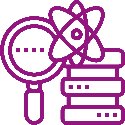 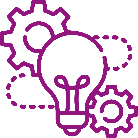 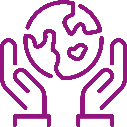 Specific Programme: European Defence Fund
Specific Programme implementing Horizon Europe & EIT*
Exclusive focus on civil applications
Health
Culture, Creativity & Inclusive Society 
Civil Security for Society
Digital, Industry & Space
Climate, Energy & Mobility
Food, Bioeconomy, Natural Resources, Agriculture & Environment
European Research Council
European Innovation Council
Fission
Marie Skłodowska-Curie
Clusters
European Innovation Ecosystems
Exclusive focus on defence research & development
Research Infrastructures
Research actions
European Institute of Innovation & Technology*
Joint Research Center
Joint Research Centre
Development actions
Widening Participation and Strengthening the European Research Area
Widening participation & spreading excellence
Reforming & Enhancing the European R&I system
* The European Institute of Innovation & Technology (EIT) is not part of the Specific Programme
Work program 2023-24, Cluster 5, expected impact
4. Efficient and sustainable use of energy, accessible for all is ensured through a clean energy system and a just transition
1. Transition to a climate-neutral and resilient society and economy enabled through advanced climate science, pathways and responses to climate change (mitigation and adaptation)
2. Clean and sustainable transition of the energy and transport sectors towards climate neutrality facilitated by innovative cross-cutting solutions
5. Towards climate-neutral and environmental friendly mobility through clean solutions across all transport modes while increasing global competitiveness of the EU transport sector
3. More efficient, clean, sustainable, secure and competitive energy supply through new solutions for smart grids and energy systems based on more performant renewable energy solutions
According to the intervention logic of this work programme, Destination 1 fosters climate science and thus helps to identify effective and efficient pathways and responses to climate change. Destination 2 supports different cross-cutting technologies and solutions for climate, energy and mobility applications. Destination 3 and 4 focusses mainly on energy issues – Destination 3 on making energy supply more sustainable, secure and competitive; Destination 4 on reducing energy demand of buildings and industry and enabling their more active role in a smart energy system. Destination 5 and 6 improve the performance of transport modes and mobility solutions – Destination 5 increases the competitiveness and climate/environmental performance of different transport modes; Destination 6 advances mobility services and solutions at system level for passengers and goods.
6. Safe, seamless, smart, inclusive, resilient, climate neutral and sustainable mobility systems for people and goods
4
Expected impacts (1-32) of clusters (1-6)
1. Staying healthy in a rapidly changing society;
2. Living and working in a health-promoting environment;
3. Tackling diseases and reducing disease burden;
4. Ensuring access to innovative, sustainable and high-quality health care;
5. Unlocking the full potential of new tools, technologies and digital solutions for a healthy society;
6. Maintaining an innovative, sustainable and globally competitive health-related industry;
7. Democratic governance is reinvigorated by improving the accountability, transparency, effectiveness and trustworthiness of rule-of-law based institutions and policies, and through the expansion of active and inclusive citizenship empowered by the safeguarding of fundamental rights;
8. The full potential of cultural heritage, arts and cultural and creative sectors as a driver of sustainable innovation and a European sense of belonging is realised through a continuous engagement with society, citizens and economic sectors as well as through better protection, restoration and promotion of cultural heritage;
9. Social and economic resilience and sustainability are strengthened through a better understanding of the social, ethical, political and economic impacts of drivers of change (such as technology, globalisation, demographics, mobility and migration) and their interplay;
10. Inclusive growth is boosted and vulnerabilities are reduced effectively through evidence-based policies for protecting and enhancing employment, education, social fairness and tackling inequalities, including in response to the socio-economic challenges due to the COVID-19 pandemic;
11. Losses from natural, accidental and man-made disasters are reduced through enhanced disaster risk reduction based on preventive actions, better societal preparedness, and resilience and improved disaster risk management in a systemic way;
12. Legitimate passengers and shipments travel more easily into the EU, while illicit trades, trafficking, piracy, terrorist and other criminal acts are prevented, thanks to improved air, land and sea border management and maritime security including better knowledge on social factors;
13. Crime and terrorism are more effectively tackled, while respecting fundamental rights, and resilience and autonomy of physical and digital infrastructures are enhanced and vital societal functions are ensured, thanks to more powerful prevention, preparedness and response, a better understanding of related human, societal and technological aspects, and the development of cutting-edge capabilities for police authorities and infrastructure operators, including measures against cybercrime;
14. Increased cybersecurity and a more secure online environment by developing and using effectively EU and Member States’ capabilities in digital technologies supporting protection of data and networks aspiring to technological sovereignty in this field, while respecting privacy and other fundamental rights; this should contribute to secure services, processes and products, as well as to robust digital infrastructures capable to resist and counter cyber-attacks and hybrid threats;
15. Global leadership in clean and climate-neutral industrial value chains, circular economy and climate-neutral digital systems and infrastructures (networks, data centres), through innovative production and manufacturing processes and their digitisation, new business models, sustainable-by-design advanced materials and technologies enabling the switch to decarbonisation in all major emitting industrial sectors, including green digital technologies;
16. Industrial leadership and increased autonomy in key strategic value chains with security of supply in raw materials, achieved through breakthrough technologies in areas of industrial alliances, dynamic industrial innovation ecosystems and advanced solutions for substitution, resource and energy efficiency, effective reuse and recycling and clean primary production of raw materials, including critical raw materials and leadership in circular economy;
17. Globally attractive, secure and dynamic data-agile economy by developing and enabling the uptake of the next-generation computing and data technologies and infrastructures (including space infrastructure and data), enabling the European single market for data with the corresponding data spaces and a trustworthy artificial intelligence ecosystem;
18. Open strategic autonomy in digital technologies and in future emerging enabling technologies by strengthening European capacities in key parts of digital and future supply chains, allowing agile responses to urgent needs, and by investing in early discovery and industrial uptake of new technologies;
19. Open strategic autonomy in developing, deploying and using global space-based infrastructures, services, applications and data, including by reinforcing the EU’s independent capacity to access space, securing the autonomy of supply for critical technologies and equipment and fostering the EU’s space sector competitiveness;
20. A human-centred and ethical development of digital and industrial technologies, through a two-way engagement in the development of technologies, empowering endusers and workers, and supporting social  nnovation;
			Expected impacts 21-26 of Cluster 5 
21. Transition to a climate-neutral and resilient society and economy enabled through advanced climate science, pathways and responses to climate change (mitigation and adaptation) and behavioural transformations;
22. Clean and sustainable transition of the energy and transport sectors towards climate neutrality facilitated by innovative crosscutting solutions;
23. More efficient, clean, sustainable, secure and competitive energy supply through new solutions for smart grids and energy systems based on more performant renewable energy solutions;
24. Efficient and sustainable use of energy, accessible for all is ensured through a clean energy system and a just transition;
25. Towards climate-neutral and environmental friendly mobility through clean solutions across all transport modes while increasing global competitiveness of the EU transport sector;
26. Safe, seamless, smart, inclusive, resilient, climate neutral and sustainable mobility systems for people and goods thanks to user-centric technologies and services including digital technologies and advanced satellite navigation services;
27. Climate neutrality is achieved by reducing GHG emissions, maintaining natural carbon sinks, and enhancing the sequestration and storage of carbon in ecosystems, including by unfolding the potential of nature based solutions, production systems on land and at sea as well as rural and coastal areas, where adaptations to climate change are also being fostered for enhancing resilience;
28. Biodiversity is back on a path to recovery, and ecosystems and their services are preserved and sustainably restored on land, inland water and at sea through improved knowledge and innovation;
29. Sustainable and circular management and use of natural resources as well as prevention and removal of pollution are mainstreamed, unlocking the potential of the bioeconomy, ensuring competitiveness and guaranteeing healthy soil, air, fresh and marine water for all, through better understanding of planetary boundaries and deployment of innovative technologies and other solutions, notably in primary production, forestry and bio-based systems;
30. Food and nutrition security for all within planetary boundaries is ensured through knowledge, innovation and digitalisation in agriculture, fisheries, aquaculture and food systems, which are sustainable, resilient, inclusive, safe and healthy from farm to fork;
31. Rural, coastal and urban areas are developed in a sustainable, balanced and inclusive manner thanks to a better understanding of the environmental, socio-economic, behavioural and demographic drivers of change as well as deployment of digital, social and community-led innovations.
5
CO-FUNDED EUROPEAN PARTNERSHIPS: (16 in total, in bold cluster 5)
European Partnership for Risk Assessment of Chemicals
 European Partnership for Fostering a European Research Area for Health Research (ERA for Health)
 European Partnership for Transformation of Health Care Systems
 European Partnership for Personalised Medicine
 European Partnership for Rare Diseases
 European Partnership for One Health / Antimicrobial Resistance (AMR)
 European Partnership for Driving Urban Transitions to a Sustainable Future (DUT)
 European Partnership for Clean Energy Transition
 European Partnership for Accelerating Farming Systems Transition: Agroecology living labs and research infrastructures
 European Partnership for Animal Health and Welfare
 European Partnership for Agriculture of Data
 European Partnership for Rescuing Biodiversity to Safeguard Life on Earth
 European Partnership for a Climate Neutral, Sustainable and Productive Blue Economy
 European Partnership for Safe and Sustainable Food Systems for People, Planet and Climate
 European Partnership Water4all: Water security for the planet
 European Partnership for Innovative SMEs

CO-PROGRAMMED EUROPEAN PARTNERSHIPS: (12 in total, in bold cluster 5)
European Partnership for Artificial Intelligence, Data and Robotics
European Partnership for Photonics
European Partnership Made in Europe
European Partnership for Clean Steel - Low Carbon Steelmaking
European Partnership Processes4Planet
European Partnership for Globally Competitive Space Systems
European Partnership for Connected, Cooperative and Automated Mobility (CCAM)
European Partnership for Batteries: Towards a competitive European industrial battery value chain
European Partnership towards Zero-emission Road Transport (2ZERO)
European Partnership for Zero-emission Waterborne Transport
European Partnership for People-centric Sustainable Built Environment Built4People)
European Partnership for European Open Science Cloud (EOSC)


Candidate for Institutionalised European Partnership based on Article 187 TFEU that requires the preparation and adoption of a Commission proposal for Council Decision.
Clean Hydrogen
Transforming Europe's Rail System
Integrated Air Traffic Management
Clean Aviation
6
Cluster 5 Budget - overview
7
Cluster 5, Destinations, overview
Climate, Energy & Mobility
Destination 4 – Energy use
Destination 1 – Climate science
Destination 2 – Cross-sectoral solutions
Destination 3 – Energy supply
Destination 6 - Transport and Smart Mobility services
Destination 5 - Clean and competitive solutions for all transport modes
Battery value chains
Cross-cutting
Communities and Cities
Buildings
Renewable energy
Energy system, grids and storage
CCUS
Zero-em. road transport
Aviation
Waterborne transport
Transport-related health and environment
Cross-cutting actions
Earth system science
Climate change mitigation
Climate change impact
Social science
Intranational cooperation
Connected, Cooperative and Automated Mobility
Multimodal transport, infrastructure and logistics
Safety and resilience
Cross-cutting actions
Battery value chains
Buildings
Renewable Energy
Energy systems, grids & storage
Zero-em. road transport
Aviation
Waterborne trans[ort
Transport related health and environment
Connected, Cooperative and Automated Mobility (CCAM)
Multimodal transport, infrastructure and logistics
Safety and resilience
International cooperation
Battery value chains
Breakthrough technologies
Buildings
Industry
Global leadership in renewable energy
Energy systems, grids & storage
Earth system science
Climate Change mitigation
Climate-ecosystem
Battery value chains
Buildings
Renewable energy
CCUS
Destination 1
€ 220.50 m.
Destination 1 – Climate sciences and responses for the transformation towards climate neutrality
This Destination contributes directly to the Strategic Plan’s Key Strategic Orientation (KSO) C” and the impact area “Climate change mitigation and adaptation”.
The overall expected impact, in line with the Strategic Plan, is to contribute to the (21)“Transition to a climate-neutral and resilient society and economy enabled through advanced climate science, pathways and responses to climate change (mitigation and adaptation) and behavioural transformations”.
Earth system science
Climate change mitigation
Climate change impact
Social science
Intranational cooperation
Strategic Plan
A) IMPACT AREAS
A competitive and secure data-economy;
Industrial leadership in key and emerging technologies that work for people;
Secure and cybersecure digital technology;
High quality digital services for all
	B) IMPACT AREAS
Enhancing ecosystems and biodiversity on land and in waters;
Clean and healthy air, water and soil;
Sustainable food systems from farm to fork on land and sea
	C) IMPACT AREAS
Climate change mitigation and adaptation;
Affordable and clean energy;
Smart and sustainable transport;
Circular and clean economy
	D) IMPACT AREAS
A resilient EU prepared for emerging threats;
A secure, open and democratic EU society;
Good health and high-quality accessible healthcare;
Inclusive growth and new job opportunities
A) Promoting an open strategic autonomy by leading the development of key digital, enabling and emerging technologies, sectors and value chains
International cooperation
Earth system science
Climate Change mitigation
Climate-ecosystem
B) Restoring Europe’s ecosystems and biodiversity, and managing sustainably natural resources
C) Making Europe the first digitally enabled circular, climate-neutral and sustainable economy
D) Creating a more resilient, inclusive and democratic European society
9
Destination 1
€ 220.50 m.
Cluster 5. Destination 1.						Continued 2Climate sciences and responses				HORIZON-CL5-2023-D1-01
Earth system science
Climate change mitigation
Climate change impact
Social science
Intranational cooperation
International cooperation
Earth system science
Climate Change mitigation
Climate-ecosystem
10
Cluster 5. Destination 1. 						Continued 3Climate sciences and responses				HORIZON-CL5-2023-D1-01
Destination 1
€ 220.50 m.
Earth system science
Climate change mitigation
Climate change impact
Social science
Intranational cooperation
International cooperation
Earth system science
Climate Change mitigation
Climate-ecosystem
11
Cluster 5. Destination 1. 						Continued 4Climate sciences and responses				HORIZON-CL5-2023-D1-01
HORIZON-CL5-2023-D1-01-01: Further climate knowledge through advanced science and technologies for analysing Earth observation and Earth system model data
HORIZON-CL5-2023-D1-01-02: Climate-related tipping points
HORIZON-CL5-2023-D1-01-03: Climate impacts of a hydrogen economy
HORIZON-CL5-2023-D1-01-04: Improved knowledge in cloud-aerosol interaction
HORIZON-CL5-2023-D1-01-05: Science for successful, high-integrity voluntary climate initiatives
HORIZON-CL5-2023-D1-01-06: Broadening the range of policy options in transition pathway analysis
HORIZON-CL5-2023-D1-01-07: Modelling for local resilience - Developments in support of local adaptation assessments and plans
HORIZON-CL5-2023-D1-01-08: Solar Radiation Modification: governance of research
HORIZON-CL5-2023-D1-01-09: Behavioural change and governance for systemic transformations towards climate resilience
HORIZON-CL5-2023-D1-01-10: Improving the evidence base regarding the impact of sustainability and climate change education and related learning outcomes
HORIZON-CL5-2023-D1-01-11: Needs-based adaptation to climate change in Africa
Destination 1
€ 220.50 m.
Earth system science
Climate change mitigation
Climate change impact
Social science
Intranational cooperation
International cooperation
Earth system science
Climate Change mitigation
Climate-ecosystem
12
Cluster 5. Destination 1.						Continued 5Climate sciences and responses				HORIZON-CL5-2023-D1-02
Destination 1
€ 220.50 m.
Earth system science
Climate change mitigation
Climate change impact
Social science
Intranational cooperation
International cooperation
HORIZON-CL5-2023-D1-02-01: EU-China international cooperation on data and model development for pathways to carbon neutrality: focusing on decarbonisation, energy efficiency and socio-economic implications of the transition
HORIZON-CL5-2023-D1-02-02: EU-China international cooperation on blue carbon
Earth system science
Climate Change mitigation
Climate-ecosystem
13
Cluster 5. Destination 1. 						Continued 6Climate sciences and responses				HORIZON-CL5-2024-D1-01
Destination 1
€ 220.50 m.
Earth system science
Climate change mitigation
Climate change impact
Social science
Intranational cooperation
International cooperation
Earth system science
Climate Change mitigation
Climate-ecosystem
14
Cluster 5. Destination 1. 						Continued 7Climate sciences and responses HORIZON-CL5-2024-D1-01
Destination 1
€ 220.50 m.
HORIZON-CL5-2024-D1-01-01: Enhanced quantification and understanding of natural and anthropogenic methane emissions and sinks
HORIZON-CL5-2024-D1-01-02: Inland ice, including snow cover, glaciers, ice sheets and permafrost, and their interaction with climate change
HORIZON-CL5-2024-D1-01-03: Paleoclimate science for a better understanding of the short- to long-term evolution of the Earth system
HORIZON-CL5-2024-D1-01-04: Improved toolbox for evaluating the climate and environmental impacts of trade policies
HORIZON-CL5-2024-D1-01-05: Next generation low-emission, climate-resilient pathways and NDCs for a future aligned with the Paris Agreement
HORIZON-CL5-2024-D1-01-06: The role of climate change foresight for primary and secondary raw materials supply
HORIZON-CL5-2024-D1-01-07: Quantification of the role of key terrestrial ecosystems in the carbon cycle and related climate effects
Earth system science
Climate change mitigation
Climate change impact
Social science
Intranational cooperation
International cooperation
Earth system science
Climate Change mitigation
Climate-ecosystem
15
Destination 2 
 € 281.00 m.
Destination 2 – Cross-sectoral solutions for the climate transition
This Destination contributes to the following Strategic Plan’s Key Strategic Orientations (KSO): C, A and D.

The expected impact, in line with the Strategic Plan, is to contribute to the (22) clean and sustainable transition of the energy and transport sectors towards climate neutrality facilitated by innovative crosscutting solutions.
Battery value chains
Cross-cutting
Communities and Cities
Battery value chains
A) IMPACT AREAS
A competitive and secure data-economy;
Industrial leadership in key and emerging technologies that work for people;
Secure and cybersecure digital technology;
High quality digital services for all
	B) IMPACT AREAS
Enhancing ecosystems and biodiversity on land and in waters;
Clean and healthy air, water and soil;
Sustainable food systems from farm to fork on land and sea
	C) IMPACT AREAS
Climate change mitigation and adaptation;
Affordable and clean energy;
Smart and sustainable transport;
Circular and clean economy
	D) IMPACT AREAS
A resilient EU prepared for emerging threats;
A secure, open and democratic EU society;
Good health and high-quality accessible healthcare;
Inclusive growth and new job opportunities
Battery value chains
Breakthrough technologies
Strategic Plan
Battery value chains
A) Promoting an open strategic autonomy by leading the development of key digital, enabling and emerging technologies, sectors and value chains
B) Restoring Europe’s ecosystems and biodiversity, and managing sustainably natural resources
C) Making Europe the first digitally enabled circular, climate-neutral and sustainable economy
16
D) Creating a more resilient, inclusive and democratic European society
Destination 2 
 € 281.00 m.
Cluster 5. Destination 2.						Continued 2
Cross-sectoral solutions for the climate transition			HORIZON-CL5-2023-D2-01
Battery value chains
Cross-cutting
Communities and Cities
Battery value chains
Battery value chains
Breakthrough technologies
Battery value chains
17
Cluster 5. Destination 2.						Continued 3
Cross-sectoral solutions for the climate transition			HORIZON-CL5-2023-D2-01
Destination 2 
 € 281.00 m.
Battery value chains
Cross-cutting
Communities and Cities
Battery value chains
Battery value chains
Breakthrough technologies
Battery value chains
18
Cluster 5. Destination 2.						Continued 4
Cross-sectoral solutions for the climate transition			HORIZON-CL5-2023-D2-01
Destination 2 
 € 281.00 m.
HORIZON-CL5-2023-D2-01-01: Technologies for sustainable, cost-efficient and low carbon footprint downstream processing & production of battery-grade materials (Batt4EU Partnership)
HORIZON-CL5-2023-D2-01-02: New processes for upcoming recycling feeds (Batt4EU Partnership)
HORIZON-CL5-2023-D2-01-03: Advanced digital twins for battery cell production lines (Batt4EU Partnership)
HORIZON-CL5-2023-D2-01-04: Battery management system (BMS) and battery system design for stationary energy storage systems (ESS) to improve interoperability and facilitate the integration of second life batteries (Batt4EU Partnership)
HORIZON-CL5-2023-D2-01-05: Hybrid electric energy storage solutions for grid support and charging infrastructure (Batt4EU Partnership)
HORIZON-CL5-2023-D2-01-06: Open Pilot Line/Test Bed for hydrogen 
HORIZON-CL5-2023-D2-01-07: Support for the deployment of R&I results for climate mitigation. Synergies with the ETS Innovation Fund   
HORIZON-CL5-2023-D2-01-08: Driving Urban Transition Co-funded Partnership
Battery value chains
Cross-cutting
Communities and Cities
Battery value chains
Battery value chains
Breakthrough technologies
Battery value chains
19
Cluster 5. Destination 2.						Continued 5
Cross-sectoral solutions for the climate transition			HORIZON-CL5-2023-D2-01
Destination 2 
 € 281.00 m.
Battery value chains
Cross-cutting
Communities and Cities
Battery value chains
Battery value chains
Breakthrough technologies
HORIZON-CL5-2023-D2-02-01: Advanced materials and cells development enabling large-scale production of Gen4 solid-state batteries for mobility applications (Batt4EU Partnership)
HORIZON-CL5-2023-D2-02-02: New Approaches to Develop Enhanced Safety Materials for Gen 3 Li-Ion Batteries for Mobility Applications (Batt4EU Partnership)
HORIZON-CL5-2023-D2-02-03: Creating a digital passport to track battery materials, optimize battery performance and life, validate recycling, and promote a new business model based on data sharing (Batt4EU Partnership)
Battery value chains
20
Cluster 5. Destination 2.						Continued 6
Cross-sectoral solutions for the climate transition			HORIZON-CL5-2024-D2-01
Destination 2 
 € 281.00 m.
Battery value chains
Cross-cutting
Communities and Cities
Battery value chains
Battery value chains
Breakthrough technologies
HORIZON-CL5-2024-D2-01-01: Advanced sustainable and safe pre-processing technologies for End-of-Life (EoL) battery recycling (Batt4EU Partnership)
HORIZON-CL5-2024-D2-01-02: Non-Li Sustainable Batteries with European Supply Chains for Stationary Storage (Batt4EU Partnership)
HORIZON-CL5-2024-D2-01-03: Development of technical and business solutions to optimise the circularity, resilience, and sustainability of the European battery value chain (Batt4EU Partnership)
HORIZON-CL5-2024-D2-01-04: Emerging energy technologies for a climate neutral Europe
Battery value chains
21
Cluster 5. Destination 2.						Continued 7
Cross-sectoral solutions for the climate transition			HORIZON-CL5-2024-D2-02
Destination 2 
 € 281.00 m.
Battery value chains
Cross-cutting
Communities and Cities
Battery value chains
Battery value chains
Breakthrough technologies
Battery value chains
HORIZON-CL5-2024-D2-02-01: Sustainable high-throughput production processes for stable lithium metal anodes for next generation batteries (Batt4EU Partnership)
HORIZON-CL5-2024-D2-02-02: Post-Li-ion technologies and relevant manufacturing techniques for mobility applications (Generation 5) (Batt4EU Partnership)
HORIZON-CL5-2024-D2-02-03: Size & weight reduction of cell and packaging of batteries system, integrating lightweight and functional materials, innovative thermal management and safe and sustainable by design approach (Batt4EU Partnership)
HORIZON-CL5-2024-D2-02-04:  Accelerated multi-physical and virtual testing for battery aging, reliability and safety evaluation (Batt4EU Partnership)
22
Destination 3
€ 1,023.60 m.
Destination 3 – Sustainable, secure and competitive energy supply
This Destination contributes to the following Strategic Plan’s Key Strategic Orientations (KSO): C and A

The expected impact, in line with the Strategic Plan, is to contribute to (23) “More efficient, clean, sustainable, secure and competitive energy supply through new solutions for smart grids and energy systems based on more performant renewable energy solutions”,
Renewable energy
Energy system, grids and storage
CCUS
Renewable Energy
A) IMPACT AREAS
A competitive and secure data-economy;
Industrial leadership in key and emerging technologies that work for people;
Secure and cybersecure digital technology;
High quality digital services for all
	B) IMPACT AREAS
Enhancing ecosystems and biodiversity on land and in waters;
Clean and healthy air, water and soil;
Sustainable food systems from farm to fork on land and sea
	C) IMPACT AREAS
Climate change mitigation and adaptation;
Affordable and clean energy;
Smart and sustainable transport;
Circular and clean economy
	D) IMPACT AREAS
A resilient EU prepared for emerging threats;
A secure, open and democratic EU society;
Good health and high-quality accessible healthcare;
Inclusive growth and new job opportunities
Strategic Plan
Strategic Plan
Energy systems, grids & storage
A) Promoting an open strategic autonomy by leading the development of key digital, enabling and emerging technologies, sectors and value chains
A) Promoting an open strategic autonomy by leading the development of key digital, enabling and emerging technologies, sectors and value chains
Global leadership in renewable energy
Energy systems, grids & storage
B) Restoring Europe’s ecosystems and biodiversity, and managing sustainably natural resources
B) Restoring Europe’s ecosystems and biodiversity, and managing sustainably natural resources
Renewable energy
CCUS
C) Making Europe the first digitally enabled circular, climate-neutral and sustainable economy
C) Making Europe the first digitally enabled circular, climate-neutral and sustainable economy
D) Creating a more resilient, inclusive and democratic European society
D) Creating a more resilient, inclusive and democratic European society
23
Destination 3
€ 1,023.60 m.
Cluster 5. Destination 3.						Continued 2
Sustainable, secure and competitive energy supply		HORIZON-CL5-2023-D3-01
Renewable energy
Energy system, grids and storage
CCUS
Renewable Energy
Energy systems, grids & storage
Global leadership in renewable energy
Energy systems, grids & storage
Renewable energy
CCUS
24
Cluster 5. Destination 3.						 Continued 3
Sustainable, secure and competitive energy supply		HORIZON-CL5-2023-D3-01
Destination 3
€ 1,023.60 m.
Renewable energy
Energy system, grids and storage
CCUS
Renewable Energy
Energy systems, grids & storage
Global leadership in renewable energy
Energy systems, grids & storage
Renewable energy
CCUS
25
Cluster 5. Destination 3.						 Continued 4
Sustainable, secure and competitive energy supply		HORIZON-CL5-2023-D3-01
HORIZON-CL5-2023-D3-01-01: Renewable Energy Valleys to increase energy security while accelerating the green transition in Europe
HORIZON-CL5-2023-D3-01-02: PV integration in buildings and in infrastructure
HORIZON-CL5-2023-D3-01-03: Floating PV Systems
HORIZON-CL5-2023-D3-01-04: Solar Systems for Industrial Process Heat and Power 
HORIZON-CL5-2023-D3-01-05: Critical technologies for the offshore wind farm of the Future
HORIZON-CL5-2023-D3-01-06: Demonstration of advanced biofuel technologies for aviation and/or shipping
HORIZON-CL5-2023-D3-01-07: Demonstration of synthetic renewable fuel for aviation and/or shipping
HORIZON-CL5-2023-D3-01-08: Demonstration of sustainable tidal energy farms
HORIZON-CL5-2023-D3-01-09: Waste heat reutilisation from data centres
HORIZON-CL5-2023-D3-01-10: Supporting the development of a digital twin to improve management, operations and resilience of the EU Electricity System in support to REPowerEU
HORIZON-CL5-2023-D3-01-11: Demonstration of DC powered data centres, buildings, industries and ports
HORIZON-CL5-2023-D3-01-12: Development of MVDC, HVDC and High-Power Transmission systems and components for a resilient grid
HORIZON-CL5-2023-D3-01-13: Development of novel long-term electricity storage technologies
HORIZON-CL5-2023-D3-01-14: Demonstration of innovative, large-scale, seasonal heat and/or cooling storage technologies for decarbonisation and security of supply
HORIZON-CL5-2023-D3-01-15: Supporting the green and digital transformation of the energy ecosystem and enhancing its resilience through the development and piloting of AI-IoT Edge-cloud and platform solutions
HORIZON-CL5-2023-D3-01-16: Support action to the SET Plan IWG on HVDC & DC Technologies
HORIZON-CL5-2023-D3-01-17: Development of CO2 transport and storage demo projects
HORIZON-CL5-2023-D3-01-18: Clean Energy Transition Co-funded Partnership
Destination 3
€ 1,023.60 m.
Renewable energy
Energy system, grids and storage
CCUS
Renewable Energy
Energy systems, grids & storage
Global leadership in renewable energy
Energy systems, grids & storage
Renewable energy
CCUS
26
Cluster 5. Destination 3.						 Continued 5
Sustainable, secure and competitive energy supply		HORIZON-CL5-2023-D3-02
Destination 3
€ 1,023.60 m.
Renewable energy
Energy system, grids and storage
CCUS
Renewable Energy
Energy systems, grids & storage
Global leadership in renewable energy
Energy systems, grids & storage
Renewable energy
CCUS
27
Cluster 5. Destination 3.						 Continued 6
Sustainable, secure and competitive energy supply		HORIZON-CL5-2023-D3-02
HORIZON-CL5-2023-D3-02-01: Development of near zero-emission biomass heat and/or CHP including carbon capture
HORIZON-CL5-2023-D3-02-02: Novel thermal energy storage for CSP
HORIZON-CL5-2023-D3-02-03: Industrial manufacturing for lower-cost solar thermal components and systems
HORIZON-CL5-2023-D3-02-04: Innovative components and configurations for heat pumps
HORIZON-CL5-2023-D3-02-05: Advanced exploration technologies for geothermal resources in a wide range of geological settings
HORIZON-CL5-2023-D3-02-06: Smart use of geothermal electricity and heating and cooling in the energy system
HORIZON-CL5-2023-D3-02-07: Development of next generation advanced biofuel technologies
HORIZON-CL5-2023-D3-02-08: Development of microalgae and/or direct solar fuel production and purification technologies for advanced aviation and /or shipping fuels
HORIZON-CL5-2023-D3-02-09: Demonstration of sustainable hydropower refurbishment
HORIZON-CL5-2023-D3-02-10: Development of innovative power take-off and control systems for wave energy devices
HORIZON-CL5-2023-D3-02-11: Advanced concepts for crystalline Silicon technology
HORIZON-CL5-2023-D3-02-12: Large Area Perovskite solar cells and modules
HORIZON-CL5-2023-D3-02-13: Operation, Performance and Maintenance of PV Systems
HORIZON-CL5-2023-D3-02-14: Digital twin for forecasting of power production to wind energy demand
HORIZON-CL5-2023-D3-02-15: Critical technologies to improve the lifetime, efficient decommissioning and increase the circularity of offshore and onshore wind energy systems
HORIZON-CL5-2023-D3-02-16: Accelerating the green transition and energy access in Africa
Destination 3
€ 1,023.60 m.
Renewable energy
Energy system, grids and storage
CCUS
Renewable Energy
Energy systems, grids & storage
Global leadership in renewable energy
Energy systems, grids & storage
Renewable energy
CCUS
28
Cluster 5. Destination 3.						 Continued 7
Sustainable, secure and competitive energy supply		HORIZON-CL5-2023-D3-03
Destination 3
€ 1,023.60 m.
Renewable energy
Energy system, grids and storage
CCUS
Renewable Energy
Energy systems, grids & storage
Global leadership in renewable energy
Energy systems, grids & storage
HORIZON-CL5-2023-D3-03-01: Increasing the efficiency of innovative static energy conversion devices for electricity and heat/cold generation
HORIZON-CL5-2023-D3-03-02: Integration of renewable gases, other than hydrogen or methane, and which have not access to gas grids and interfacing with electricity and heat sectors
HORIZON-CL5-2023-D3-03-03: System approach for grid planning and upgrade in support of a dominant electric mobility (vehicles and vessels) using AI tools
HORIZON-CL5-2023-D3-03-04: Digital tools for enhancing the uptake of digital services in the energy market
HORIZON-CL5-2023-D3-03-05: Creation of a standardised and open-source peer-to-peer energy sharing platform architecture for the energy sector
HORIZON-CL5-2023-D3-03-06: Components and interfacing for AC & DC side protection system – AC & DC grid: components and systems for grid optimisation
Renewable energy
CCUS
29
Cluster 5. Destination 3.						 Continued 8
Sustainable, secure and competitive energy supply		HORIZON-CL5-2024-D3-01
Destination 3
€ 1,023.60 m.
Renewable energy
Energy system, grids and storage
CCUS
Renewable Energy
Energy systems, grids & storage
Global leadership in renewable energy
Energy systems, grids & storage
Renewable energy
CCUS
30
Cluster 5. Destination 3.						 Continued 9
Sustainable, secure and competitive energy supply		HORIZON-CL5-2024-D3-01
Destination 3
€ 1,023.60 m.
HORIZON-CL5-2024-D3-01-01: Alternative equipment and processes for advanced manufacturing of PV technologies
HORIZON-CL5-2024-D3-01-02: Low-power PV
HORIZON-CL5-2024-D3-01-03: Demonstration of improved intermediate renewable energy carrier technologies for transport fuels
HORIZON-CL5-2024-D3-01-04: Improvement of light harvesting and carbon fixation with synthetic biology and/or bio-inspired//biomimetic pathways for renewable direct solar fuels production
HORIZON-CL5-2024-D3-01-05: Development of carbon fixation technologies for biogenic flue gases
HORIZON-CL5-2024-D3-01-06: Innovative applications/integration of geothermal heating and cooling in industry
HORIZON-CL5-2024-D3-01-07: Development of hydropower equipment for improving techno-economic efficiency and equipment resilience in refurbishment situations
HORIZON-CL5-2024-D3-01-08: Demonstration of sustainable wave energy farms
HORIZON-CL5-2024-D3-01-09: Africa-EU CO-FUND action
HORIZON-CL5-2024-D3-01-10: Next generation of renewable energy technologies
HORIZON-CL5-2024-D3-01-11: AI Testing and Experimentation Facility (TEF) for the energy sector – bringing technology to the market
HORIZON-CL5-2024-D3-01-12: Energy Management Systems for flexibility services
HORIZON-CL5-2024-D3-01-13: DC and AC/DC hybrid transmission and distribution systems
HORIZON-CL5-2024-D3-01-14: Condition & Health Monitoring in Power Electronics (PE) - Wide Band Gap PE for the energy sector
HORIZON-CL5-2024-D3-01-15: HVAC, HVDC and High-Power cable systems
HORIZON-CL5-2024-D3-01-16: Demonstration of innovative pumped storage equipment and tools in combination with innovative storage management systems
HORIZON-CL5-2024-D3-01-17: Development and integration of advanced software tools in SCADA systems for High, Medium and Low voltage AC/DC hybrid systems
Renewable energy
Energy system, grids and storage
CCUS
Renewable Energy
Energy systems, grids & storage
Global leadership in renewable energy
Energy systems, grids & storage
Renewable energy
CCUS
31
Cluster 5. Destination 3.						 Continued 10
Sustainable, secure and competitive energy supply		HORIZON-CL5-2024-D3-02
Destination 3
€ 1,023.60 m.
Renewable energy
Energy system, grids and storage
CCUS
Renewable Energy
Energy systems, grids & storage
Global leadership in renewable energy
Energy systems, grids & storage
Renewable energy
CCUS
32
Cluster 5. Destination 3.						 Continued 11
Sustainable, secure and competitive energy supply		HORIZON-CL5-2024-D3-02
Destination 3
€ 1,023.60 m.
HORIZON-CL5-2024-D3-02-01: Digital tools for CSP and solar thermal plants
HORIZON-CL5-2024-D3-02-02: Development of next generation synthetic renewable fuel technologies
HORIZON-CL5-2024-D3-02-03: Development of smart concepts of integrated energy driven bio-refineries for co-production of advanced biofuels, bio-chemicals and biomaterials
HORIZON-CL5-2024-D3-02-04: Critical technologies for the future ocean energy farms
HORIZON-CL5-2024-D3-02-05: PV-integrated electric mobility applications
HORIZON-CL5-2024-D3-02-06: Innovative, Community-Integrated PV systems
HORIZON-CL5-2024-D3-02-07: Resource Efficiency of PV in Production, Use and Disposal
HORIZON-CL5-2024-D3-02-08: Minimisation of environmental, and optimisation of socio-economic impacts in the deployment, operation and decommissioning of offshore wind farms
HORIZON-CL5-2024-D3-02-09: Demonstrations of innovative floating wind concepts
HORIZON-CL5-2024-D3-02-10: Market Uptake Measures of renewable energy systems
HORIZON-CL5-2024-D3-02-11: CCU for the production of fuels
HORIZON-CL5-2024-D3-02-12: DACCS and BECCS for CO2 removal/negative emissions
Renewable energy
Energy system, grids and storage
CCUS
Renewable Energy
Energy systems, grids & storage
Global leadership in renewable energy
Energy systems, grids & storage
Renewable energy
CCUS
33
Destination 4
€ 208.00 m.
Destination 4 – Efficient, sustainable and inclusive energy use
This Destination contributes to the following Strategic Plan’s Key Strategic Orientations (KSO): C and A

The expected impact, in line with the Strategic Plan, is to contribute to the (24) “Efficient and sustainable use of energy, accessible for all is ensured through a clean energy system and a just transition”.
Buildings
Industry
Buildings
A) IMPACT AREAS
A competitive and secure data-economy;
Industrial leadership in key and emerging technologies that work for people;
Secure and cybersecure digital technology;
High quality digital services for all
	B) IMPACT AREAS
Enhancing ecosystems and biodiversity on land and in waters;
Clean and healthy air, water and soil;
Sustainable food systems from farm to fork on land and sea
	C) IMPACT AREAS
Climate change mitigation and adaptation;
Affordable and clean energy;
Smart and sustainable transport;
Circular and clean economy
	D) IMPACT AREAS
A resilient EU prepared for emerging threats;
A secure, open and democratic EU society;
Good health and high-quality accessible healthcare;
Inclusive growth and new job opportunities
Strategic Plan
Buildings
Industry
A) Promoting an open strategic autonomy by leading the development of key digital, enabling and emerging technologies, sectors and value chains
Buildings
B) Restoring Europe’s ecosystems and biodiversity, and managing sustainably natural resources
C) Making Europe the first digitally enabled circular, climate-neutral and sustainable economy
D) Creating a more resilient, inclusive and democratic European society
34
Destination 4
€ 208.00 m.
Cluster 5. Destination 4.						Continued 2
Efficient, sustainable and inclusive energy use			HORIZON-CL5-2023-D4-01
Buildings
Industry
Buildings
Buildings
Industry
Buildings
35
Cluster 5. Destination 4.						Continued 3
Efficient, sustainable and inclusive energy use			HORIZON-CL5-2023-D4-01
Destination 4
€ 208.00 m.
Buildings
Industry
Buildings
Buildings
Industry
Buildings
HORIZON-CL5-2023-D4-01-01: Innovative cost-efficient solutions for zero-emission buildings
HORIZON-CL5-2023-D4-01-02: Future-proofing historical buildings for the clean energy transition
HORIZON-CL5-2023-D4-01-03: Interoperable solutions for positive energy districts (PEDs), including a better integration of local renewables and local excess heat sources 
HORIZON-CL5-2023-D4-01-04: Thermal management and energy optimisation of high energy demand IT systems equipment in tertiary buildings 
HORIZON-CL5-2023-D4-01-05: Innovative solutions for cost-effective decarbonisation of buildings through energy efficiency and electrification
HORIZON-CL5-2023-D4-01-06: Integration of renewable heat or industrial waste heat in heat-to-cold conversion systems to generate cold for industrial processes
36
Cluster 5. Destination 4.						 Continued 4
Efficient, sustainable and inclusive energy use			HORIZON-CL5-2023-D4-02
Destination 4
€ 208.00 m.
Buildings
Industry
Buildings
Buildings
Industry
Buildings
HORIZON-CL5-2023-D4-02-01: Innovative uses of lifecycle data for the management of buildings and buildings portfolios (Built4People Partnership)
HORIZON-CL5-2023-D4-02-02: Solutions for the identification of vulnerable buildings and people-centric built environment, and for improving their resilience in disruptive events and altered conditions in a changing climate (Built4People Partnership)
HORIZON-CL5-2023-D4-02-03: Demonstrate built-environment decarbonisation pathways through bottom-up technological, social and policy innovation for adaptive integrated sustainable renovation solutions (Built4People Partnership)
HORIZON-CL5-2023-D4-02-04: Fast-tracking and promoting built environment construction and renovation innovation with local value chains (Built4People Partnership)
HORIZON-CL5-2023-D4-02-05: Supporting the creation of an accessible and inclusive built environment (Built4People Partnership)
37
Cluster 5. Destination 4.						 Continued 5
Efficient, sustainable and inclusive energy use			HORIZON-CL5-2024-D4-01
Destination 4
€ 208.00 m.
Buildings
Industry
Buildings
Buildings
Industry
Buildings
HORIZON-CL5-2024-D4-01-01: Low-disruptive renovation processes using integration of prefabricated solutions for energy-efficient buildings 
HORIZON-CL5-2024-D4-01-02: Smart grid-ready buildings
HORIZON-CL5-2024-D4-01-03: Alternative heating systems for efficient, flexible and electrified heat generation in industry
38
Cluster 5. Destination 4.						 Continued 6
Efficient, sustainable and inclusive energy use			HORIZON-CL5-2024-D4-02
Destination 4
€ 208.00 m.
Buildings
Industry
Buildings
Buildings
Industry
Buildings
HORIZON-CL5-2024-D4-02-01: Industrialisation of sustainable and circular deep renovation workflows (Built4People Partnership)
HORIZON-CL5-2024-D4-02-02: Robotics and other automated solutions for construction, renovation and maintenance in a sustainable built environment (Built4People Partnership)
HORIZON-CL5-2024-D4-02-03: BIM-based processes and digital twins for facilitating and optimising circular energy renovation (Built4People Partnership)
HORIZON-CL5-2024-D4-02-04: Design for adaptability, re-use and deconstruction of buildings, in line with the principles of circular economy (Built4People Partnership)
HORIZON-CL5-2024-D4-02-05: Digital solutions to foster participative design, planning and management of buildings, neighbourhoods and urban districts (Built4People Partnership)
39
Destination 5
€ 419.05 m.
Destination 5 – Clean and competitive solutions for all transport modes
This Destination contributes to the following Strategic Plan’s Key Strategic Orientations (KSO): C and A
The expected impact, in line with the Strategic Plan, is to contribute (25)“Towards climate-neutral and environmental friendly mobility through clean solutions across all transport modes while increasing global competitiveness of the EU transport sector“.
Zero-em. road transport
Aviation
Waterborne transport
Transport-related health and environment
Cross-cutting actions
A) IMPACT AREAS
A competitive and secure data-economy;
Industrial leadership in key and emerging technologies that work for people;
Secure and cybersecure digital technology;
High quality digital services for all
	B) IMPACT AREAS
Enhancing ecosystems and biodiversity on land and in waters;
Clean and healthy air, water and soil;
Sustainable food systems from farm to fork on land and sea
	C) IMPACT AREAS
Climate change mitigation and adaptation;
Affordable and clean energy;
Smart and sustainable transport;
Circular and clean economy
	D) IMPACT AREAS
A resilient EU prepared for emerging threats;
A secure, open and democratic EU society;
Good health and high-quality accessible healthcare;
Inclusive growth and new job opportunities
Strategic Plan
A) Promoting an open strategic autonomy by leading the development of key digital, enabling and emerging technologies, sectors and value chains
Zero-em. road transport
Aviation
Waterborne trans[ort
Transport related health and environment
B) Restoring Europe’s ecosystems and biodiversity, and managing sustainably natural resources
C) Making Europe the first digitally enabled circular, climate-neutral and sustainable economy
D) Creating a more resilient, inclusive and democratic European society
40
Destination 5
€ 419.05 m.
Cluster 5. Destination 5.						Continued 2
Clean and competitive solutions for all transport modes
Zero-em. road transport
Aviation
Waterborne transport
Transport-related health and environment
Cross-cutting actions
Zero-em. road transport
Aviation
Waterborne trans[ort
Transport related health and environment
41
Cluster 5. Destination 5. 						Continued 3
Clean and competitive solutions for all transport modes		HORIZON-CL5-2023-D5-01
Destination 5
€ 419.05 m.
Zero-em. road transport
Aviation
Waterborne transport
Transport-related health and environment
Cross-cutting actions
Zero-em. road transport
Aviation
Waterborne trans[ort
Transport related health and environment
42
Cluster 5. Destination 5. 						Continued 4
Clean and competitive solutions for all transport modes		HORIZON-CL5-2023-D5-01
Destination 5
€ 419.05 m.
HORIZON-CL5-2023-D5-01-01: User-centric design and operation of EV for optimized energy efficiency (2ZERO Partnership)
HORIZON-CL5-2023-D5-01-02: Innovative battery management systems for next generation vehicles (2ZERO & Batt4EU Partnership) 
HORIZON-CL5-2023-D5-01-03: Frugal zero-emission vehicles concepts for the urban passenger challenge (2ZERO Partnership) 
HORIZON-CL5-2023-D5-01-04: Circular economy approaches for zero emission vehicles (2ZERO Partnership)
HORIZON-CL5-2023-D5-01-05: Measuring road transport results towards 2ZERO KPIs (2ZERO Partnership)
HORIZON-CL5-2023-D5-01-06: EU Member States/Associated countries research policy cooperation network to accelerate zero-emission road mobility (2ZERO Partnership)
HORIZON-CL5-2023-D5-01-07: Hydrogen-powered aviation 
HORIZON-CL5-2023-D5-01-08: Accelerating climate-neutral hydrogen-powered/electrified aviation
HORIZON-CL5-2023-D5-01-09: Competitiveness and digital transformation in aviation – advancing further capabilities, digital approach to design
HORIZON-CL5-2023-D5-01-10: Aviation research synergies between Horizon Europe, AZEA and National programs
HORIZON-CL5-2023-D5-01-11: Developing the next generation of power conversion technologies for sustainable alternative carbon neutral fuels in waterborne applications (ZEWT Partnership)
HORIZON-CL5-2023-D5-01-12: Demonstrations to accelerate the switch to safe use of new sustainable climate neutral fuels in waterborne transport (ZEWT Partnership)
HORIZON-CL5-2023-D5-01-13: Integrated real-time digital solutions to optimise navigation and port calls to reduce emissions from shipping (ZEWT Partnership)
HORIZON-CL5-2023-D5-01-14: Developing a flexible offshore supply of zero emission auxiliary power for ships moored or anchored at sea deployable before 2030 (ZEWT Partnership)
HORIZON-CL5-2023-D5-01-15: Reducing the environmental impact from shipyards and developing a whole life strategy to measure and minimise the non-operational environmental impacts from shipping 
HORIZON-CL5-2023-D5-01-16: Developing small, flexible, zero-emission and automated vessels to support shifting cargo from road to sustainable Waterborne Transport 
HORIZON-CL5-2023-D5-01-17: Towards the implementation of the inland navigation action programme with a focus on Green and Connected Inland Waterway Transport 
HORIZON-CL5-2023-D5-01-18: Advanced transport emissions monitoring networks
HORIZON-CL5-2023-D5-01-19: Support for the organisation of EU-US symposia in the field of Transport Research
Zero-em. road transport
Aviation
Waterborne transport
Transport-related health and environment
Cross-cutting actions
Zero-em. road transport
Aviation
Waterborne trans[ort
Transport related health and environment
43
Cluster 5. Destination 5. 						Continued 5
Clean and competitive solutions for all transport modes		HORIZON-CL5-2024-D5-01
Destination 5
€ 419.05 m.
Zero-em. road transport
Aviation
Waterborne transport
Transport-related health and environment
Cross-cutting actions
Zero-em. road transport
Aviation
Waterborne trans[ort
Transport related health and environment
44
Cluster 5. Destination 5. 						Continued 6
Clean and competitive solutions for all transport modes		 HORIZON-CL5-2024-D5-01
Destination 5
€ 419.05 m.
HORIZON-CL5-2024-D5-01-01: Smart, low-cost pervasive stationary slow charging and bi-directional solutions synergic with the grid for EV mass deployment (2ZERO Partnership)
HORIZON-CL5-2024-D5-01-02: Integration and testing of next generation post-800V electric powertrains (2ZERO Partnership)
HORIZON-CL5-2024-D5-01-03: Advanced battery system integration for next generation vehicles (2ZERO Partnership)
HORIZON-CL5-2024-D5-01-04: Integrated flexible multipoint megawatt charging systems for electric truck mass deployment (2ZERO Partnership) (2024)
HORIZON-CL5-2024-D5-01-05: Advanced digital development tools to accelerate the development of software defined vehicles that enable zero-emission mobility (2ZERO Partnership)
HORIZON-CL5-2024-D5-01-06: New designs, shapes, functionalities of Light Commercial Vehicles (2ZERO Partnership)
HORIZON-CL5-2024-D5-01-07: Accelerating climate neutral aviation, minimising non-CO2 emissions
HORIZON-CL5-2024-D5-01-07: Accelerating climate neutral aviation, minimising non-CO2 emissions
HORIZON-CL5-2024-D5-01-09: Impact monitoring of EU Aviation R&I
HORIZON-CL5-2024-D5-01-10: Towards a flying testbed for European leadership in aviation
HORIZON-CL5-2024-D5-01-11: Achieving high voltage, low weight, efficient electric powertrains for sustainable waterborne transport (ZEWT Partnership)
HORIZON-CL5-2024-D5-01-12: Combining state-of-the-art emission reduction and efficiency improvement technologies in ship design and retrofitting for contributing to the "Fit for 55" package objective by 2030 (ZEWT Partnership)
HORIZON-CL5-2024-D5-01-13: Demonstration of Technologies to minimise underwater noise generated by waterborne transport (ZEWT Partnership)
HORIZON-CL5-2024-D5-01-14: Demonstrating efficient fully DC electric grids within waterborne transport for large ship applications (ZEWT Partnership)
HORIZON-CL5-2024-D5-01-15: Advanced digitalisation and modelling utilizing operational and other data to support zero emission waterborne transport (ZEWT Partnership)
HORIZON-CL5-2024-D5-01-16: Structuring the Waterborne transport sector, including through changed business and industrial models in order to achieve commercial zero-emission waterborne transport (ZEWT Partnership)
HORIZON-CL5-2024-D5-01-17: Coordinating and supporting the combined activities of member and associated states towards the objectives of the Zero Emission Waterborne Transport partnership so as to increase synergies and impact (ZEWT Partnership)
HORIZON-CL5-2024-D5-01-18: Assessment of air pollutant emissions from low-carbon fuels in the heavy-duty, aviation, and maritime sectors
Zero-em. road transport
Aviation
Waterborne transport
Transport-related health and environment
Cross-cutting actions
Zero-em. road transport
Aviation
Waterborne transport
Transport related health and environment
45
Destination 6
€ 231.00 m.
Destination 6– Safe, Resilient Transport and Smart Mobility services for passengers and goods
This Destination contributes to the following Strategic Plan’s Key Strategic Orientations (KSO): C and A
The expected impact, in line with the Strategic Plan, is to contribute to (26) “Safe, seamless, smart, inclusive, resilient and sustainable mobility systems for people and goods thanks to user-centric technologies and services including digital technologies and advanced satellite navigation services”,
Connected, Cooperative and Automated Mobility
Multimodal transport, infrastructure and logistics
Safety and resilience
Cross-cutting actions
A) IMPACT AREAS
A competitive and secure data-economy;
Industrial leadership in key and emerging technologies that work for people;
Secure and cybersecure digital technology;
High quality digital services for all
	B) IMPACT AREAS
Enhancing ecosystems and biodiversity on land and in waters;
Clean and healthy air, water and soil;
Sustainable food systems from farm to fork on land and sea
	C) IMPACT AREAS
Climate change mitigation and adaptation;
Affordable and clean energy;
Smart and sustainable transport;
Circular and clean economy
	D) IMPACT AREAS
A resilient EU prepared for emerging threats;
A secure, open and democratic EU society;
Good health and high-quality accessible healthcare;
Inclusive growth and new job opportunities
Strategic Plan
A) Promoting an open strategic autonomy by leading the development of key digital, enabling and emerging technologies, sectors and value chains
Connected, Cooperative and Automated Mobility (CCAM)
Multimodal transport, infrastructure and logistics
Safety and resilience
B) Restoring Europe’s ecosystems and biodiversity, and managing sustainably natural resources
C) Making Europe the first digitally enabled circular, climate-neutral and sustainable economy
D) Creating a more resilient, inclusive and democratic European society
46
Destination 6
€ 231.00 m.
Cluster 5. Destination 6.						Continued 2
Safe, Resilient Transport and Smart Mobility services for passengers and goods
Connected, Cooperative and Automated Mobility
Multimodal transport, infrastructure and logistics
Safety and resilience
Cross-cutting actions
Connected, Cooperative and Automated Mobility (CCAM)
Multimodal transport, infrastructure and logistics
Safety and resilience
47
Cluster 5. Destination 6.						Continued 3
Safe, Resilient Transport and Smart Mobility services for passengers and goods
Destination 6
€ 231.00 m.
Connected, Cooperative and Automated Mobility
Multimodal transport, infrastructure and logistics
Safety and resilience
Cross-cutting actions
Connected, Cooperative and Automated Mobility (CCAM)
Multimodal transport, infrastructure and logistics
Safety and resilience
48
Cluster 5. Destination 6.						Continued 4 
Safe, Resilient Transport and Smart Mobility services for passengers and goods
Destination 6
€ 231.00 m.
HORIZON-CL5-2023-D6-01-01: User-centric development of vehicle technologies and solutions to optimise the on-board experience and ensure inclusiveness (CCAM Partnership)
HORIZON-CL5-2023-D6-01-02: Generation of scenarios for development, training, virtual testing and validation of CCAM systems (CCAM Partnership)
HORIZON-CL5-2023-D6-01-03: Infrastructure-enabled solutions for improving the continuity or extension of Operational Design Domains (ODDs) (CCAM Partnership)
HORIZON-CL5-2023-D6-01-04: Integrating European diversity in the design, development and implementation of CCAM solutions to support mobility equity (CCAM Partnership)
HORIZON-CL5-2023-D6-01-05: CCAM effects on jobs and education, plans for skills that match the CCAM development, and prerequisites for employment growth (CCAM Partnership)
HORIZON-CL5-2023-D6-01-06: Zero-emission e-commerce and freight delivery and return choices by retailers, consumers and local authorities
HORIZON-CL5-2023-D6-01-07: Operational automation to support multimodal freight transport
HORIZON-CL5-2023-D6-01-08: Future-proof GHG and environmental emissions factors for accounting emissions from transport and logistics operations
HORIZON-CL5-2023-D6-01-09: Climate resilient and safe maritime ports
HORIZON-CL5-2023-D6-01-10: Better infrastructure safety on urban and secondary rural roads throughout a combination of adaptable monitoring and maintenance solutions
HORIZON-CL5-2023-D6-01-11: Aviation safety - Uncertainty quantification for safety and risk management
HORIZON-CL5-2023-D6-01-12: New ways of reducing serious injuries and the long-term consequences of road crashes
HORIZON-CL5-2023-D6-01-13: Support for dissemination events in the field of Transport Research
Connected, Cooperative and Automated Mobility
Multimodal transport, infrastructure and logistics
Safety and resilience
Cross-cutting actions
Connected, Cooperative and Automated Mobility (CCAM)
Multimodal transport, infrastructure and logistics
Safety and resilience
49
Cluster 5. Destination 6.						Continued 5
Safe, Resilient Transport and Smart Mobility services for passengers and goods
Destination 6
€ 231.00 m.
Connected, Cooperative and Automated Mobility
Multimodal transport, infrastructure and logistics
Safety and resilience
Cross-cutting actions
Connected, Cooperative and Automated Mobility (CCAM)
Multimodal transport, infrastructure and logistics
Safety and resilience
50
Cluster 5. Destination 6.						Continued 6
Safe, Resilient Transport and Smart Mobility services for passengers and goods
Destination 6
€ 231.00 m.
HORIZON-CL5-2024-D6-01-01: Centralised, reliable, cyber-secure & upgradable in-vehicle electronic control architectures for CCAM connected to the cloud-edge continuum (CCAM Partnership)
HORIZON-CL5-2024-D6-01-02: Scenario-based safety assurance of CCAM and related HMI in a dynamically evolving transport system (CCAM Partnership)
HORIZON-CL5-2024-D6-01-03: Orchestration of heterogeneous actors in mixed traffic within the CCAM ecosystem (CCAM Partnership)
HORIZON-CL5-2024-D6-01-04: AI for advanced and collective perception and decision making for CCAM applications (CCAM Partnership)
HORIZON-CL5-2024-D6-01-05: Robust Knowledge and Know-How transfer for Key-Deployment Pathways and implementation of the EU-CEM (CCAM Partnership)
HORIZON-CL5-2024-D6-01-06: Optimising multimodal network and traffic management, harnessing data from infrastructures, mobility of passengers and freight transport
HORIZON-CL5-2024-D6-01-07: Scaling up logistics innovations supporting freight transport decarbonisation in an affordable way
HORIZON-CL5-2024-D6-01-08: Improved transport infrastructure performance – Innovative digital tools and solutions to monitor and improve the management and operation of transport infrastructure
HORIZON-CL5-2024-D6-01-09: Policies and governance shaping the future transport and mobility systems
HORIZON-CL5-2024-D6-01-10: Ensuring the safety, resilience and security of waterborne digital systems
HORIZON-CL5-2024-D6-01-11: Effects of disruptive changes in transport: towards resilient, safe and energy efficient mobility
HORIZON-CL5-2024-D6-01-12: A new framework to improve traffic safety culture in the EU
Connected, Cooperative and Automated Mobility
Multimodal transport, infrastructure and logistics
Safety and resilience
Cross-cutting actions
Connected, Cooperative and Automated Mobility (CCAM)
Multimodal transport, infrastructure and logistics
Safety and resilience
51
Cluster 5 events in December, 2022
15-16 December - Horizon Europe info days - Cluster 5

15 December - Horizon Europe - Cluster 5 calls 2023 - VIRTUAL Brokerage Event



Who should attend?
Universities
Research Centers
Private companies (including SMEs and large companies)
Municipalities
Associations/Federations
Public authorities/Governmental organizations
NGOs
Clusters, Hubs
other R&D stakeholders
52
Thank you
53